الدرس الثامن عشر
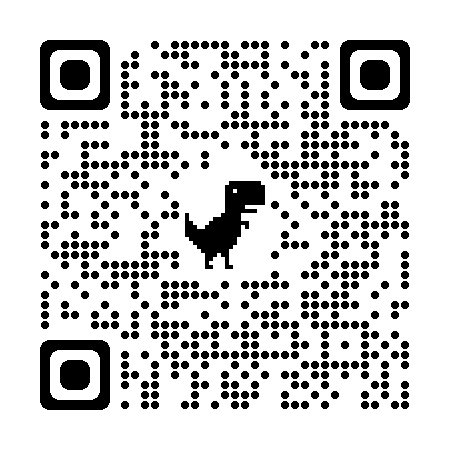 رابط الفيديو